Απλές κατασκευές αγάπης !!!
Υλικά :Χαρτόνια σε διάφορα χρώματα, κορδελίτσα, καλαμάκια αναψυκτικού,κουμπιά !!!
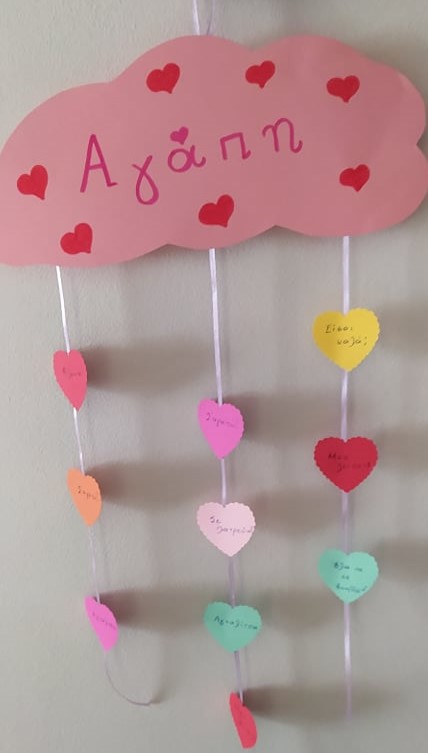 Σύννεφο αγάπης !!!
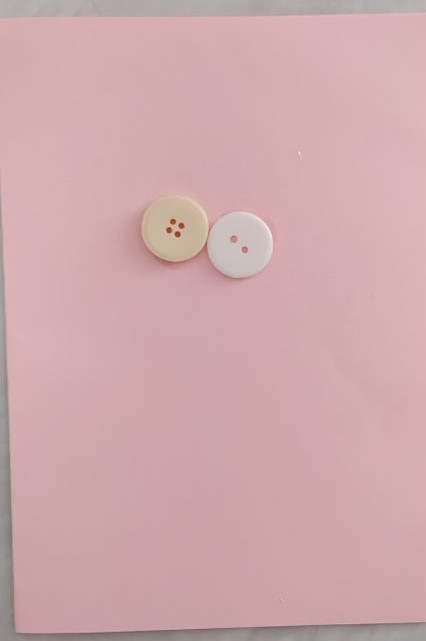 Κάρτα με κουμπιά !!!
Βήμα 1ο Κολλάμε δύο κουμπιά για τα κεφάλια
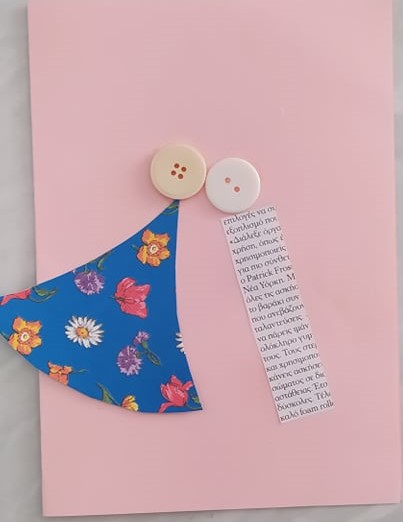 Βήμα 2ο .Κολλάμε ένα τριγωνάκι για το φόρεμα και ένα παραλληλόγραμμο από σελίδα περιοδικού ή σκέτο χαρτόνι για το αγόρι .
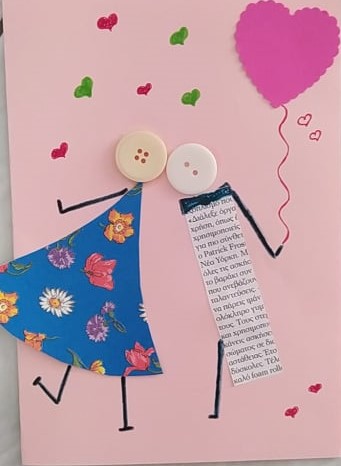 Βήμα 3ο Σχεδιάζουμε με τους μαρκαδόρους μας χέρια ,πόδια ,καρδιές και μπαλόνι !!!Μην ξεχάσετε τις ευχές στο εσωτερικό !!!
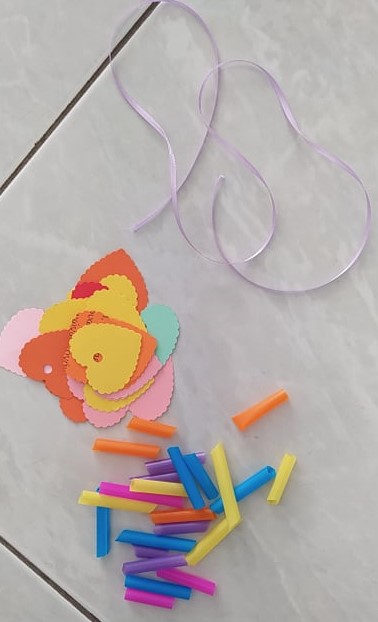 Κολιέ με καρδιές !!!Χάρτινες καρδιές, κορδέλα ,και κομματάκια από καλαμάκια αναψυκτικού!!!
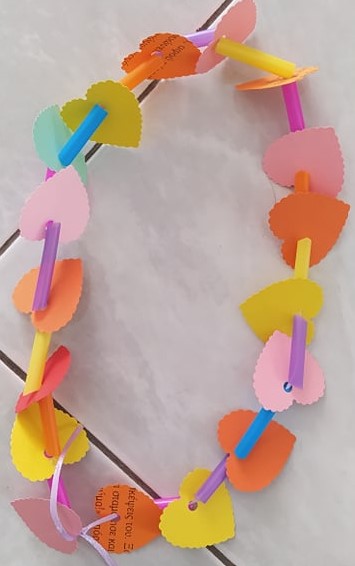 Κολιέ με καρδιές για τους αγαπημένους μας !!!
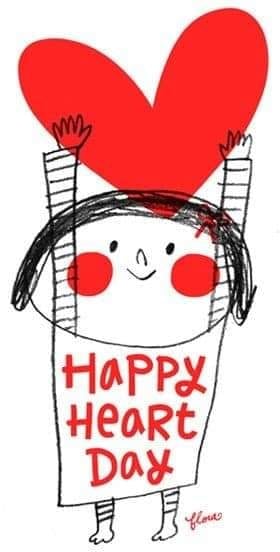 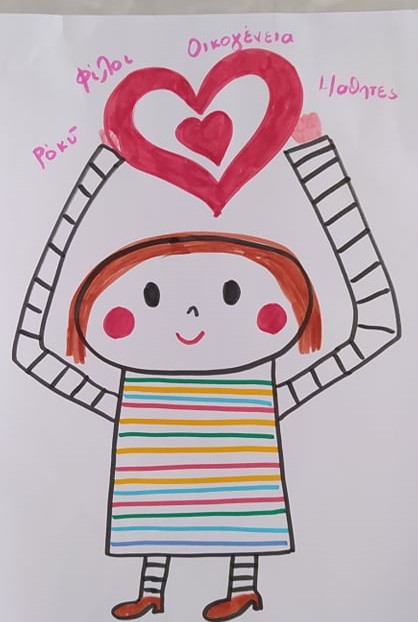 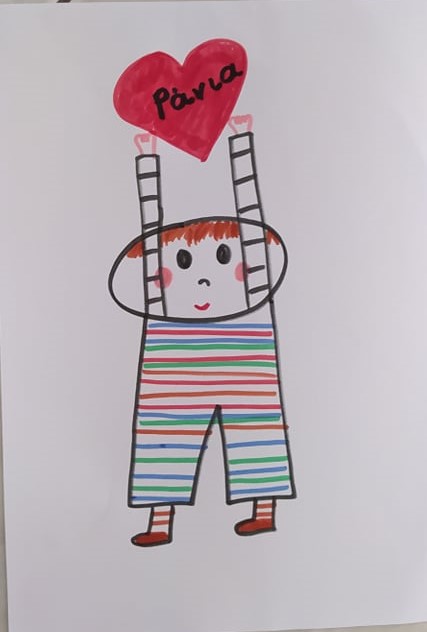